Introduction to ESA toolboxes
Magdalena Fitrzyk
Introduction
Input data: set of Sentinel-1 SLCs
S1A_IW_SLC__1SDV_20190819T055015_20190819T055043_028634_033D5F_B955
S1A_IW_SLC__1SDV_20190831T055016_20190831T055043_028809_03437F_6942
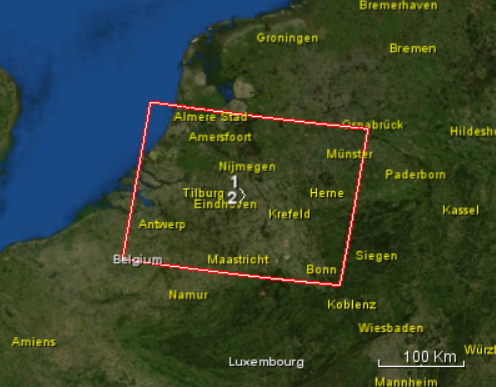 Output: coherence – intensity false colour composites for land cover mapping
Sentinel-1 data acquisition
Terrain Observation 
by Progressive Scans
(TOPS)
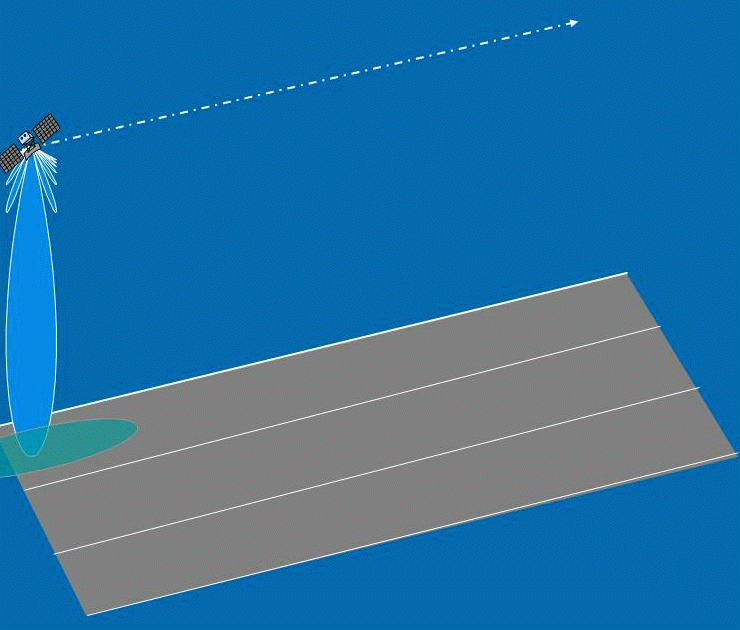 Sentinel-1 TOPS Data Handling and Processing
Bursted IW SLC
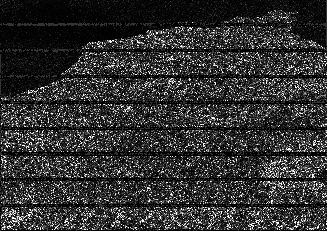 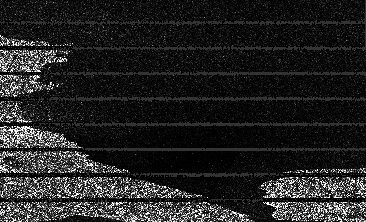 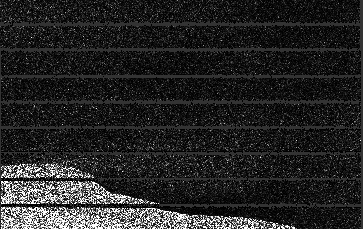 TOPSAR Split to choose a subswath and bursts for the AOI
Scattering mechanisms
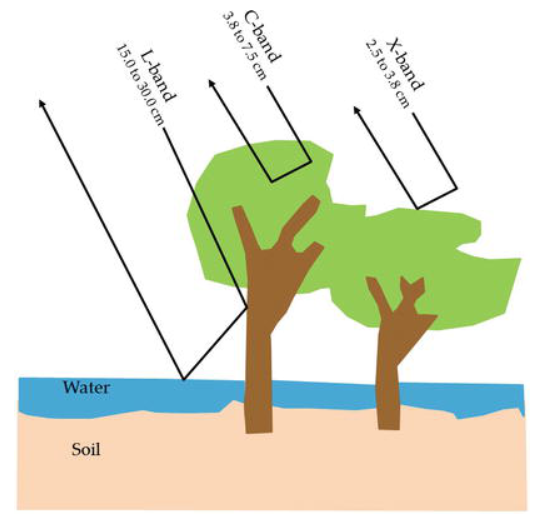 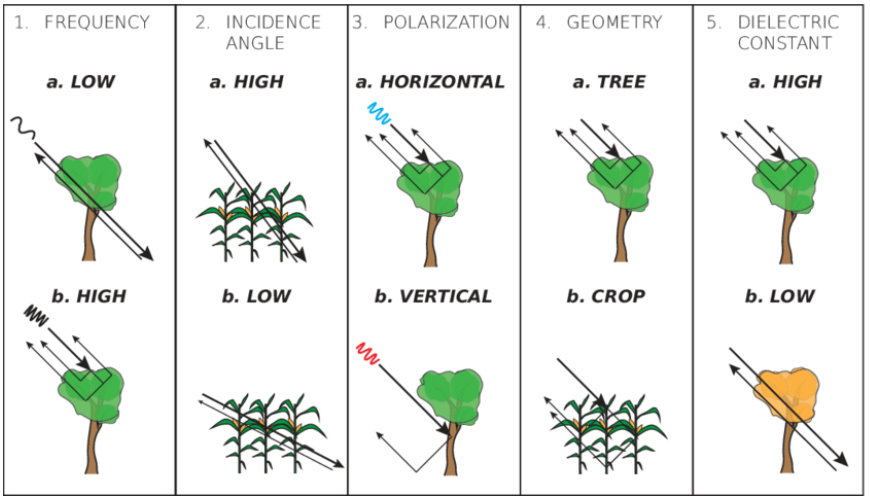 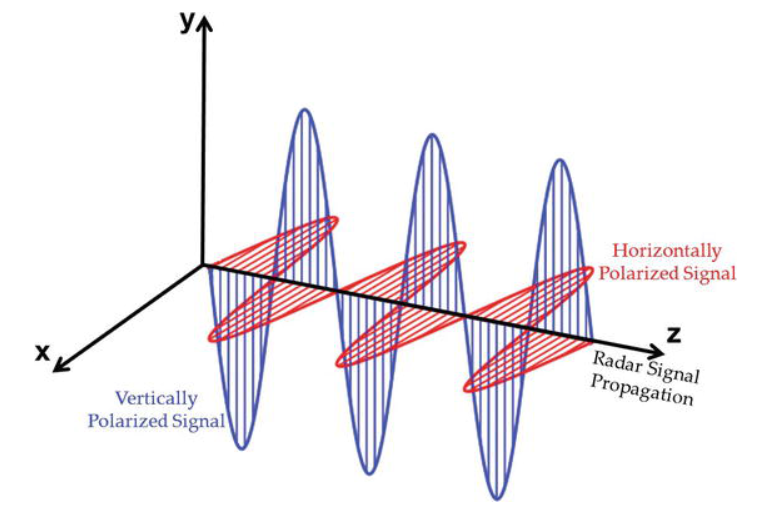 Sentinel-1 TOPSAR Split
MENU: Radar/Sentinel-1 TOPS/S-1 TOPS Split
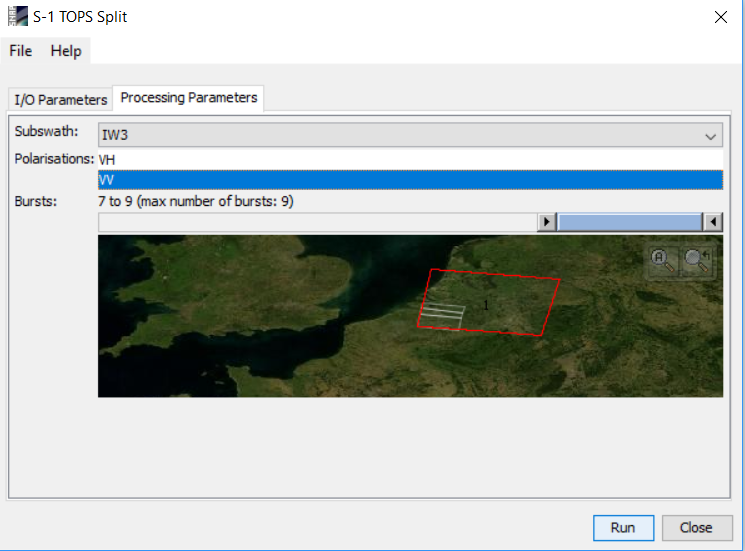 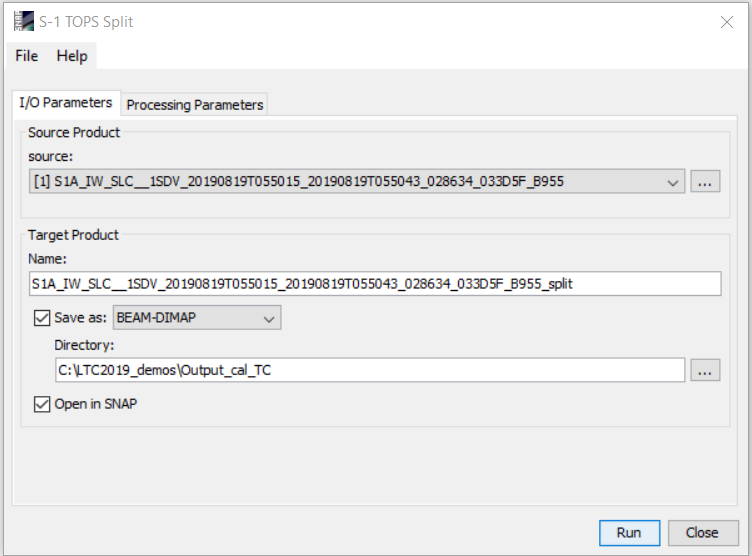 Selection of subswath
Selection of polarization
Selection of bursts
IW3
VV
7-9
TOPS Split applied to both S-1 SLCs
STEP 1
Interferometric Coherence
Coregistration
S1A_IW_SLC__1SDV_20190819T055015…
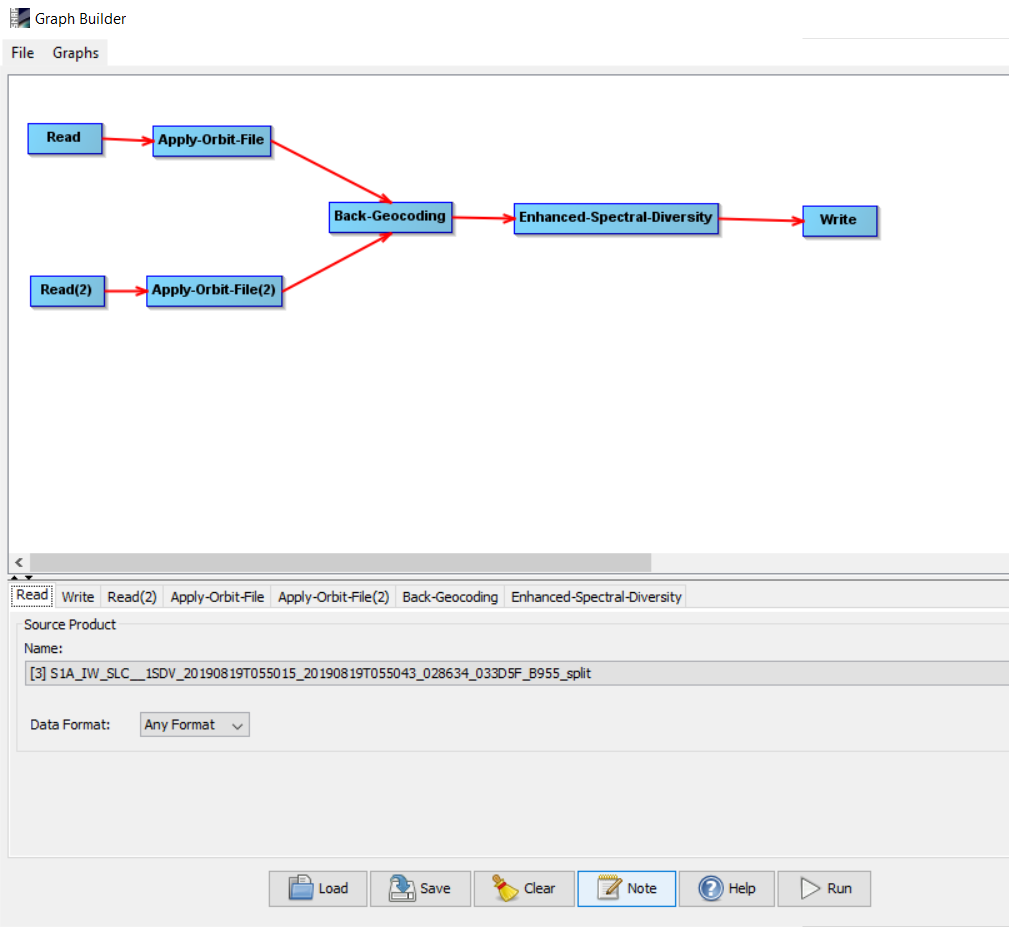 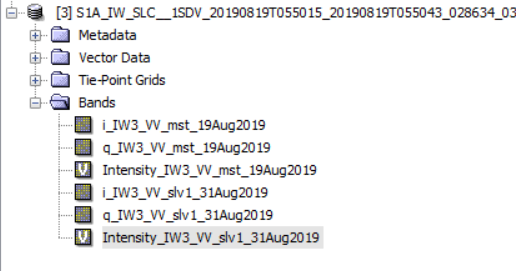 S1A_IW_SLC__1SDV_20190831T055016…
Coregistered bands in one product
Co-registration of two S-1 SLC split products (master and slave) of the same sub-swath using the orbits of the two products and a Digital Elevation Model (DEM).
ESD estimates the range and azmiuth offset (exploiting the data at the overlapped area of the adjacent bursts) and performs range and azimuth corrections for every burst in the slave image
Coregistration
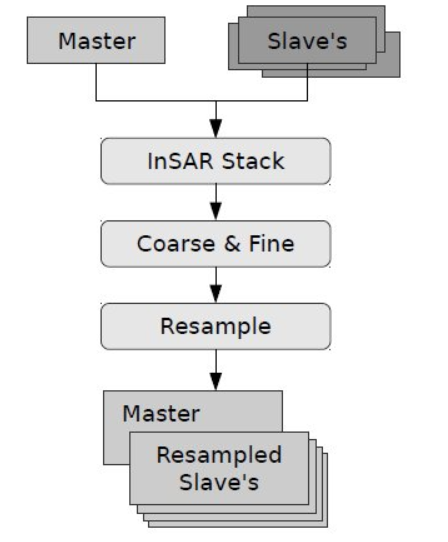 The Cross Correlation operator creates an alignment between master and slave images (matching automatically distributed correlation optimization windows between master and slave) 

First on coarse level, with large windows and lower oversampling factors, later on fine level, with smaller windows and higher oversampling factors.
With the master-slave offsets computed, a coregistration polynomial (CPM) is estimated by the Warp operator, which resamples pixels in the slave image into pixels in the master image.
Interferometric Coherence
COHERENCE
Measure of correlation between phase in two SAR complex images
Ranging from 0 (no correlation) to 1 

Coherence may be affected by:
Local slope
Properties of the surface
Time lag between acquisitions
The perpendicular baseline
Poor coregistration
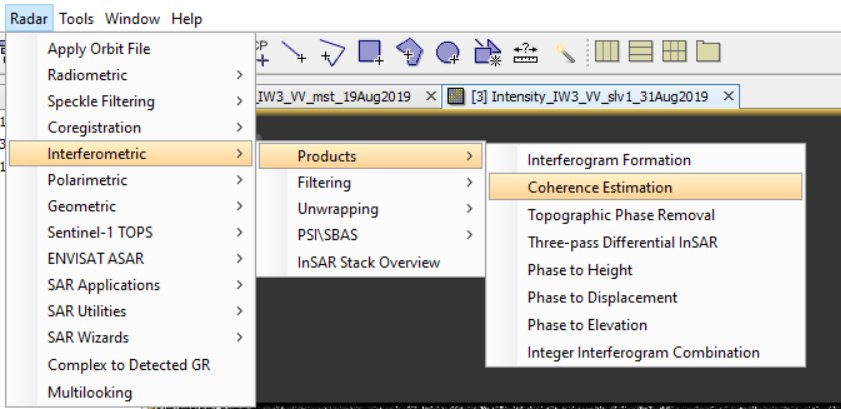 Interferometric Coherence
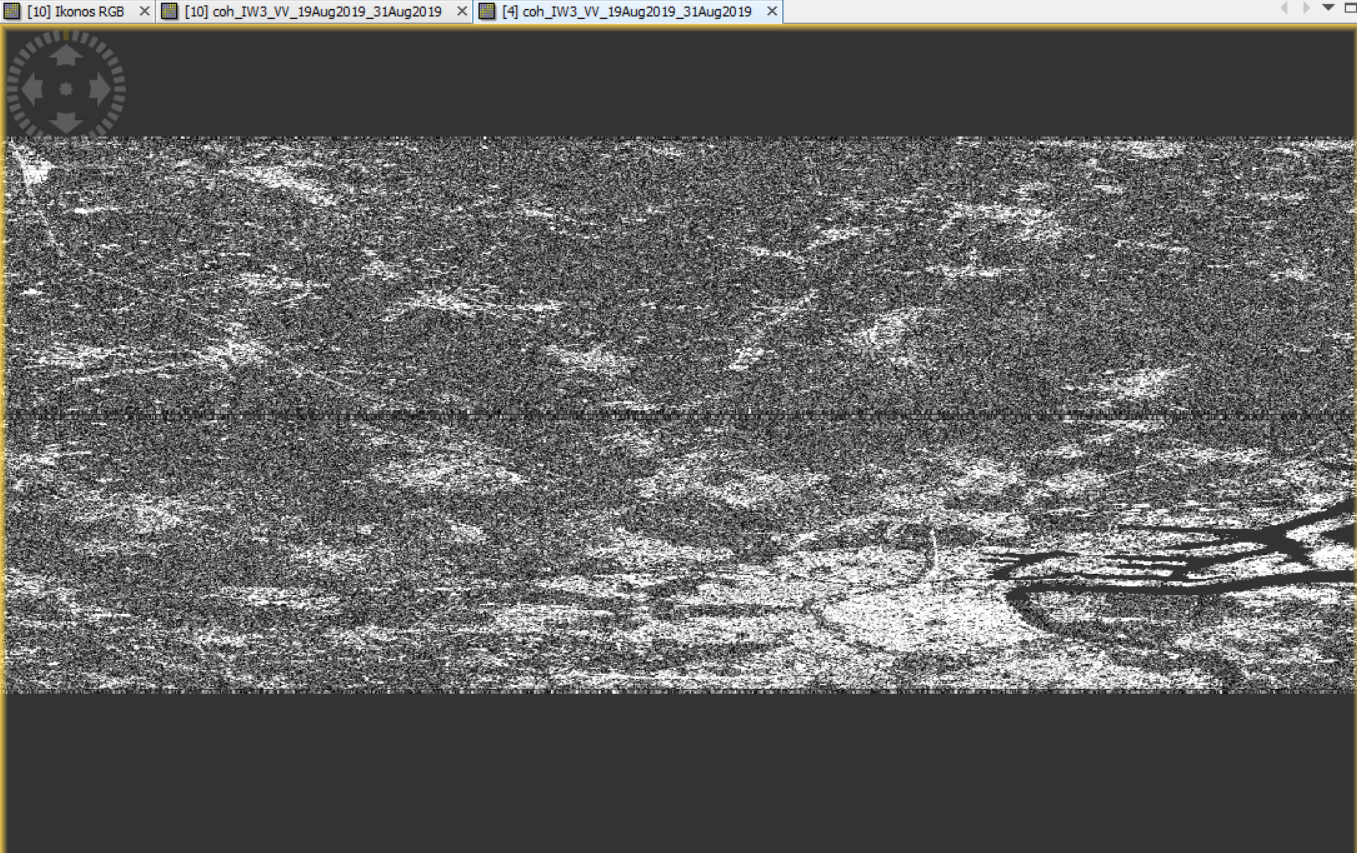 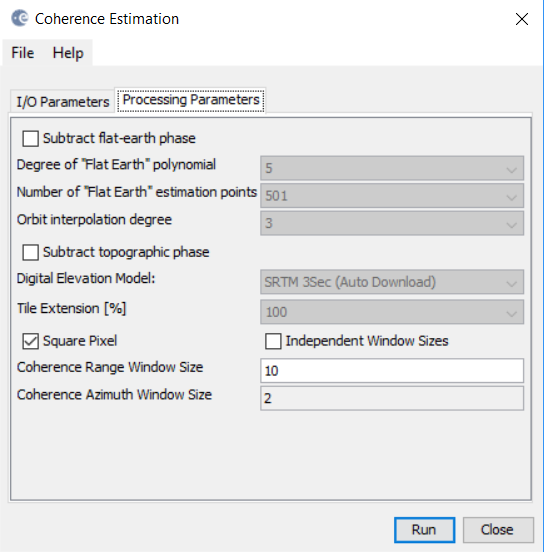 Demarcation black-filled line between bursts
S-1 TOPS Debursting
MENU: Radar/Sentinel-1 TOPS/S-1 TOPS Deburst
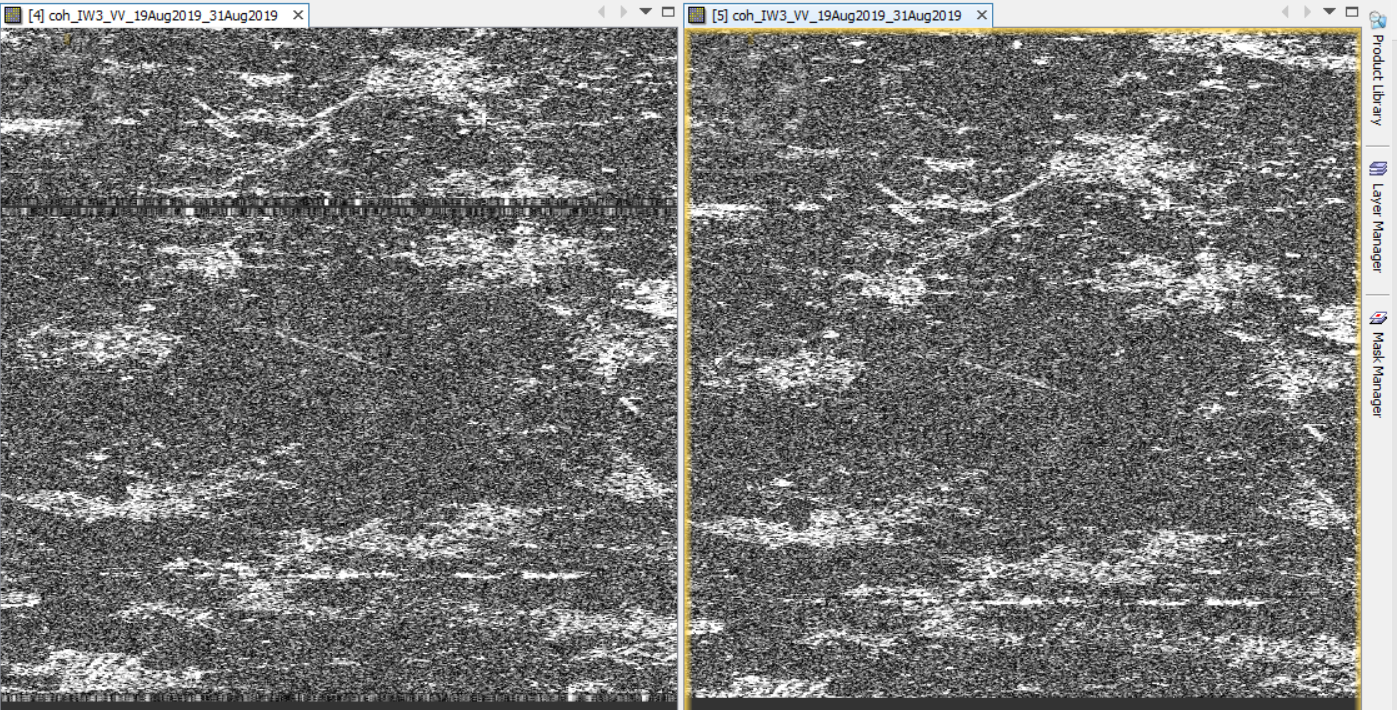 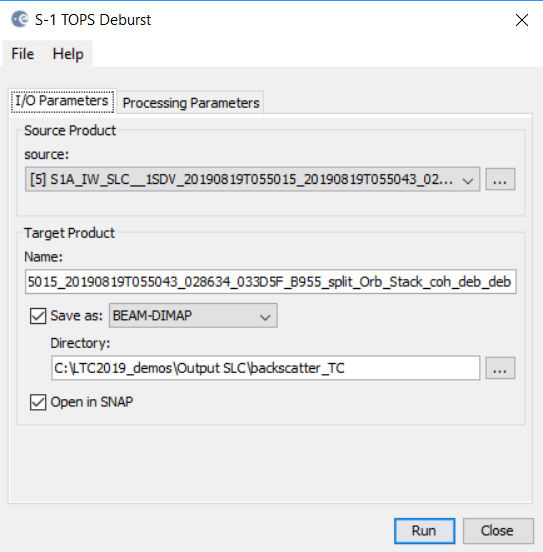 Input: Coherence
Terrain Correction
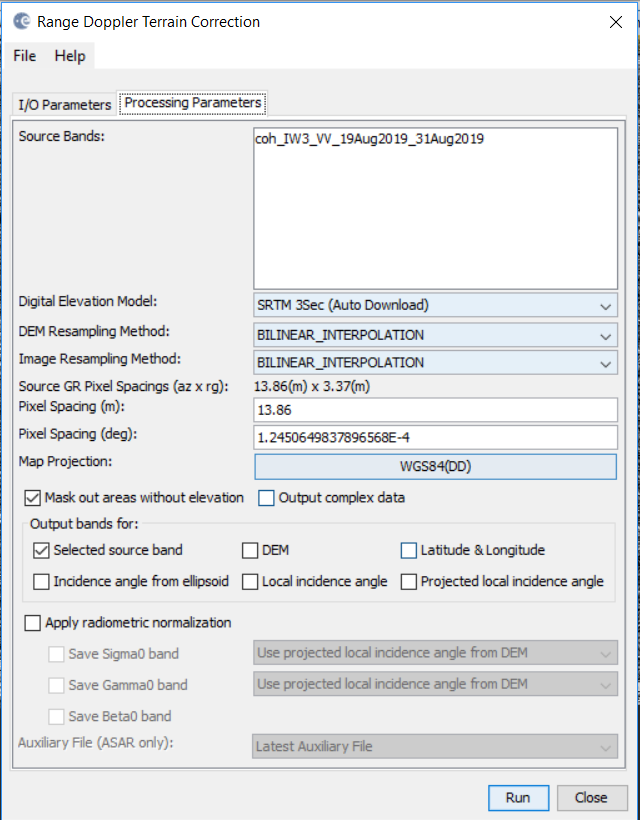 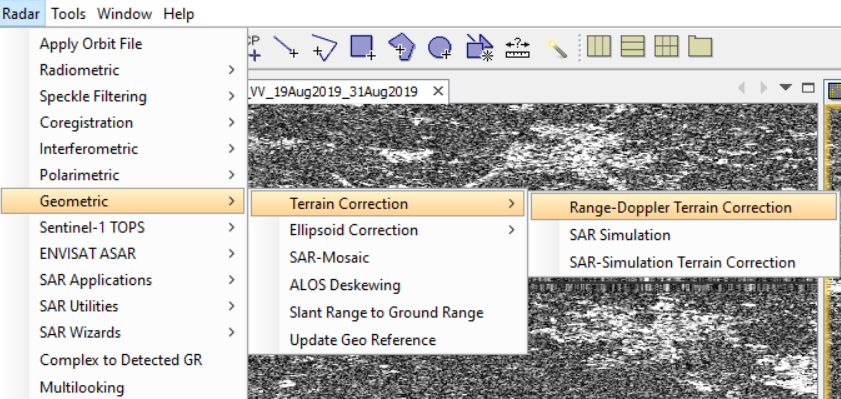 Select:
DEM
Resampling
Pixel spacing
Projection
Compensate for geometric distortions caused by topographical variations of a scene and the tilt of satellite sensor

+ Geocoding
STEP 2
Backscatter Intensity
Backscatter Intensity product
MENU: Graph Builder + Batch processing tool
Input: Two splitted SLCs
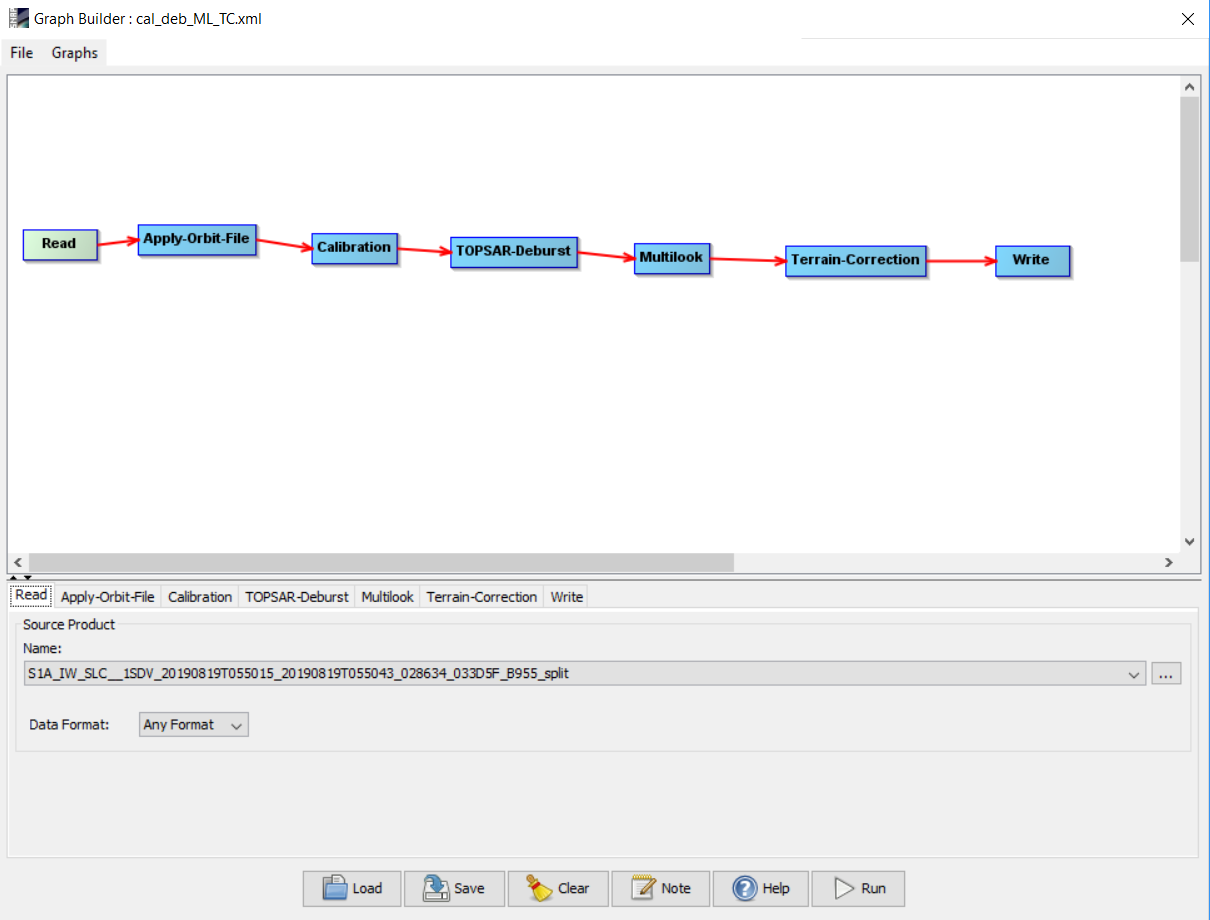 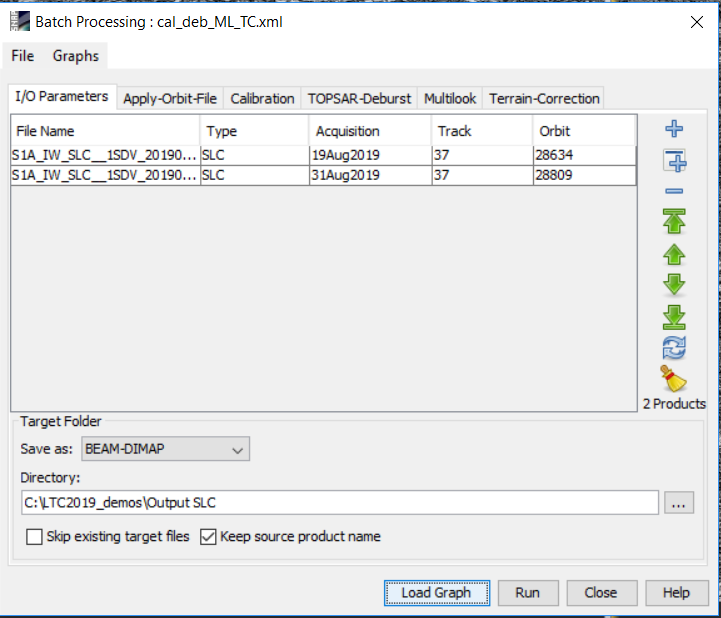 Creating a stack
Input: Coherence from STEP 1
          Intensity backscatter for 2 SLCs from STEP 2
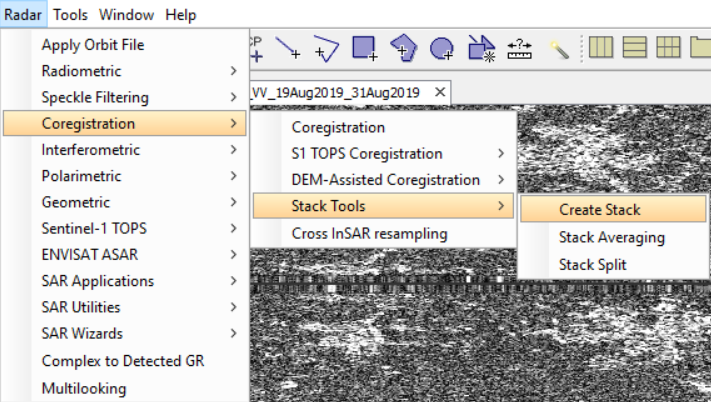 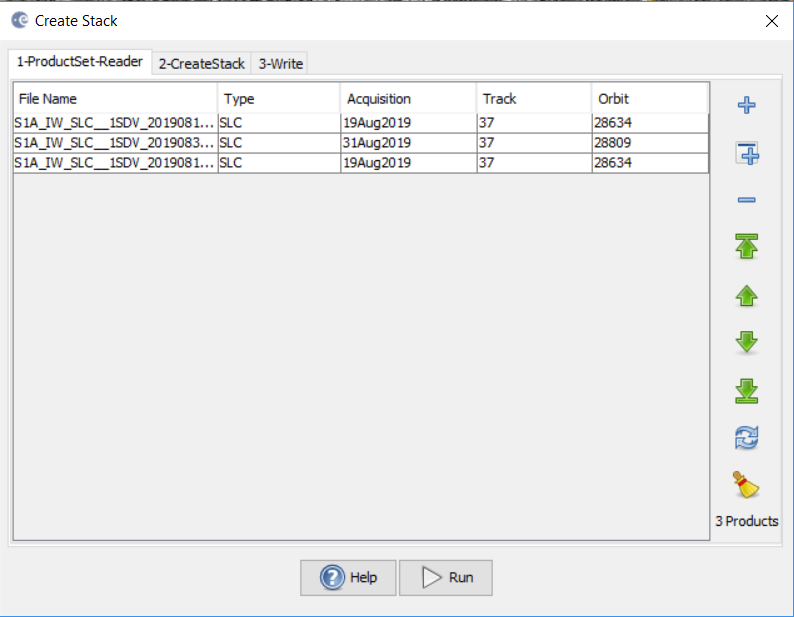 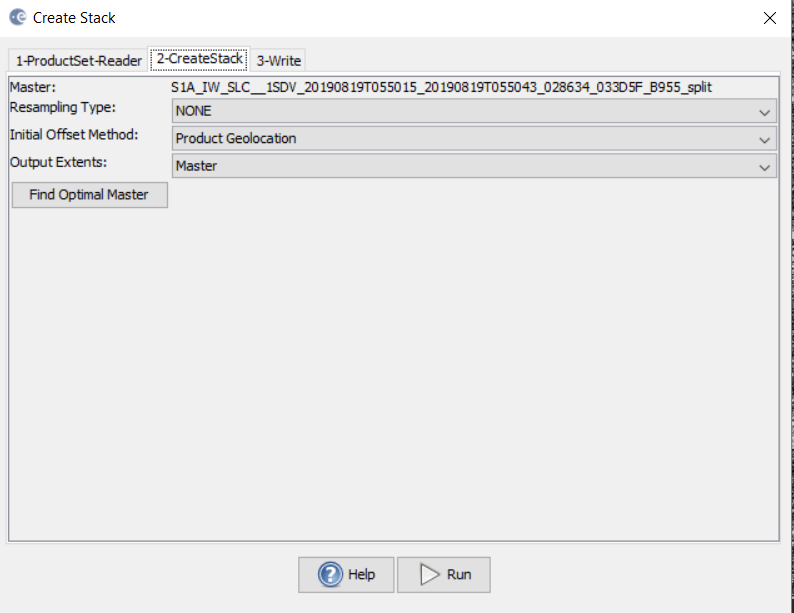 Conversion of sigma0 to db
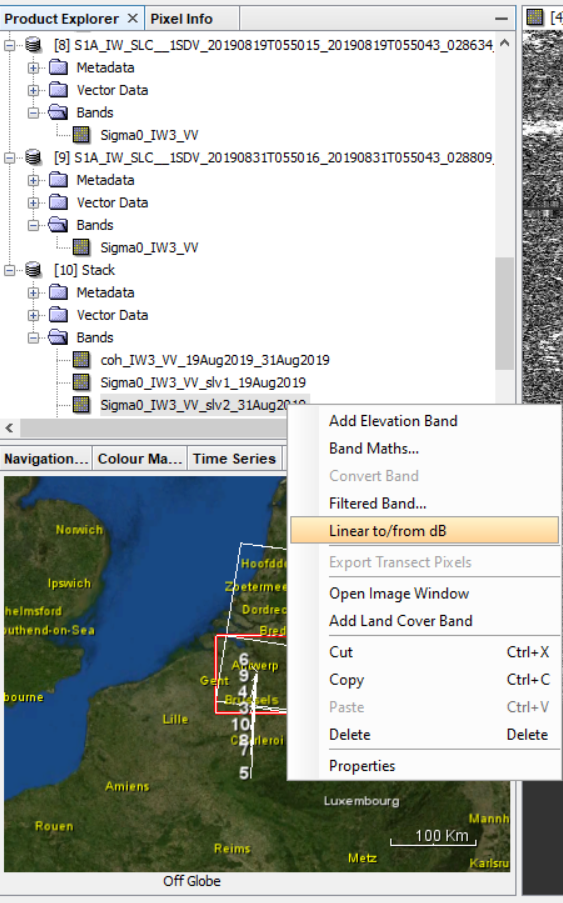 Right click on the sigma0 band
Conversion linear to/from db
Right click on the sigma0_db virtual band 
Select „convert band”
Save the product: File/Save product
Band math: average sigma 0 and difference
Sigma0 difference
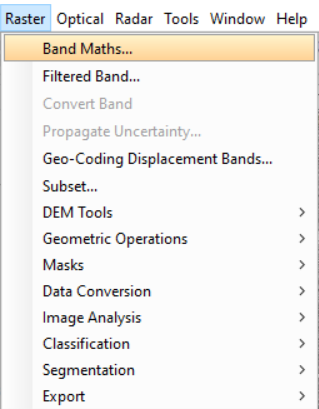 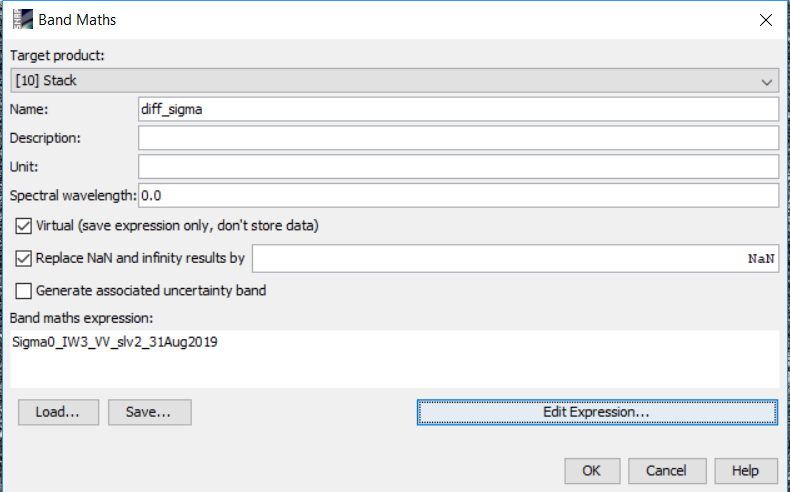 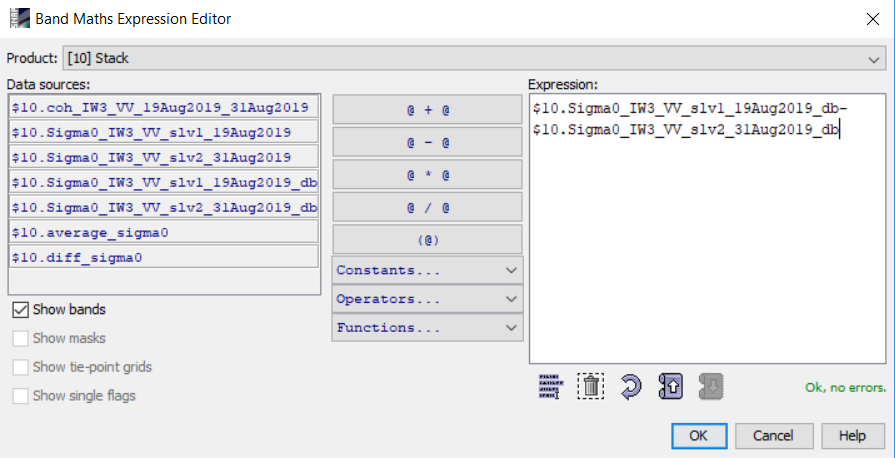 Sigma0 average
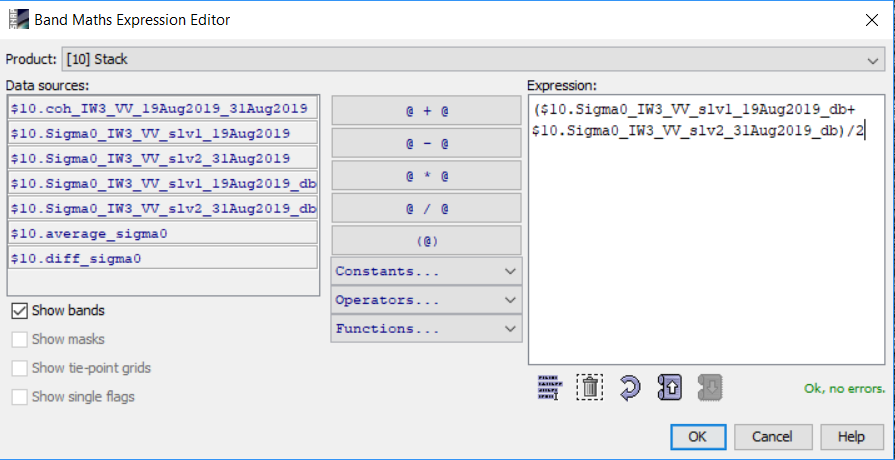 Creating RGB false composite
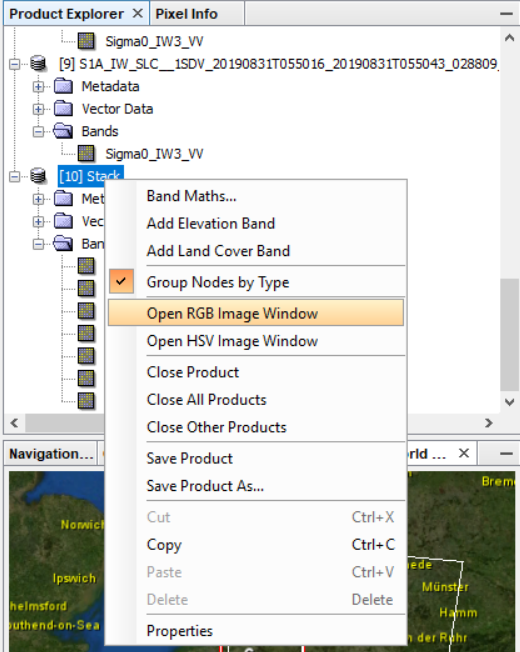 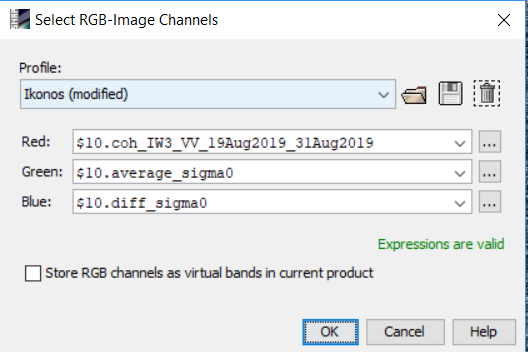 Select RGB bands:

R: coherence
G: average sigma0
B: difference sigma0
Right click on the stack product
Open RGB Image Window
Resulting RGB false composite
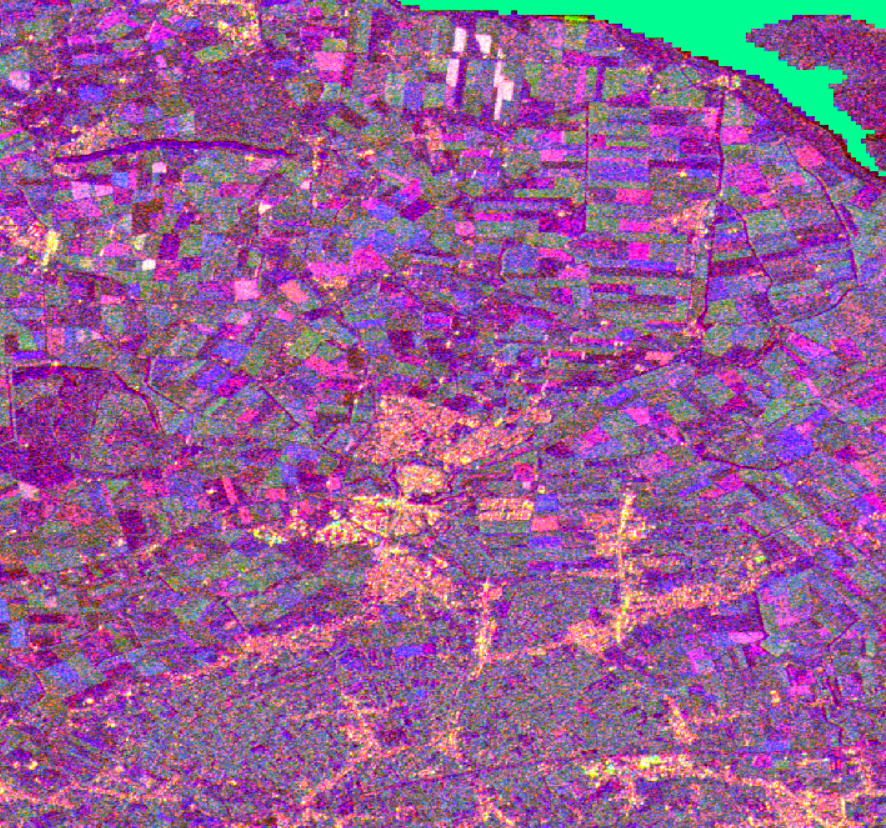 Multi-temporal 12-day product (August 2019)

Yellow: Urban centers
Magenta: objects not changing
Green: Vegetated lands and forests
Blue: objects changing in 12 days (e.g. ploughing)
Resulting RGB false composite
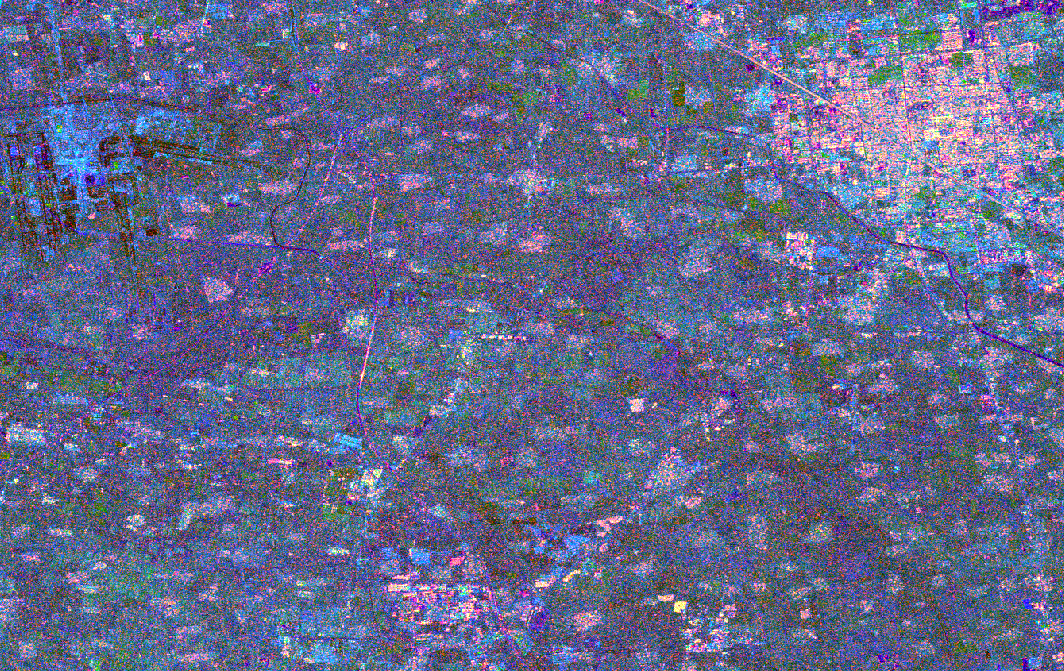 Multi-temporal product (2015-2017)

Yellow: Urban centers
Magenta: objects not changing
Green: Vegetated lands and forests
Blue: objects that changed
2017
2015
2017
2015
Answers to your questions
What is the difference between Range Doppler TC and SAR Simulated TC?
SAR Simulation TC : generates simulated SAR image using DEM and orbit vectors from orginal file, coregisters the simulated SAR image and original one, terrain correct – for each pixel of DEM finding corresponding position in the simulated image and corresponding pxel position in the original SAR image

The Range Doppler Terrain Correction Operator implements the Range Doppler orthorectification. It uses: orbit state vector information in the metadata,the radar timing annotations, the slant to ground range conversion parameters together with the reference DEM data to derive the precise geolocation information.
What do we do if my AOI is in two products?
AOI
Consecutive slices
IW1
AOI
IW2
Slice Assembly
Merge
Product1
Product2
SAR Mosaic
*It shall be TC and Calibrated before